The Good News about Heaven
Fort Bragg Dec. 8, 2012
Between ‘72-‘82 Roper Center for Public Opinion Research has asked Americans 
     “Do you believe there is life after death?”
70% said yes
‘02 poll by the University of Chicago asked the same question
72% said yes
17% said no
11% were undecided
Gallup discovered that a vast majority believe life after death will be in heaven.
1997 – 72% believed in heaven
2004 – 81%       ”        ”      ”
Despite increasing secularization, Americans remain convinced in the existence of: 
God (90%)       Heaven (81%) 
Angels (78%)   Devil (70%) 
Hell (70%)
Belief in Heaven
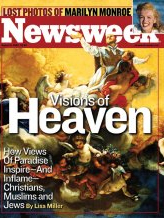 Heaven is popular…
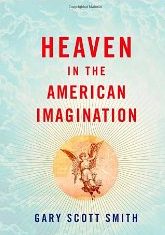 Perhaps no other religious topic captures the popular imagination quite like heaven. 
While Phillips Brooks (19th C. clergyman) stated heaven would be filled with "active, tireless, earnest work” Today's view might make it more like Disney World, Hawaii, Paris, New York all rolled up into one.
A vision of what it means to be perfectly happy and fulfilled…
Gary Scott Smith – “Heaven in the American Imagination” recently published
Joni Eareckson Tada’s best seller talks about what heaven will be like, what we'll do, and whom we'll see. She shows how heaven will be the satisfaction of all that our hearts cry for, something more real than anything this side of eternity. 
2 books and a video on Heaven 
Gold Medallion Lifetime Achievement Award (48 books)
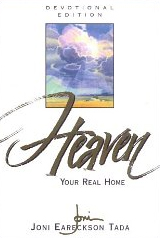 Heaven creates excitement…
3% of Americans believe in Near Death Experiences
4 year old Colton Burpo of Nebraska, while in surgery
looked down upon the doctors, and saw his dad praying for him in the waiting room, 
reports he was taken to heaven where he met his miscarried sister, and his great-grandfather who died 30 years before he was born. 
He described a horse that only Jesus could ride.
In 2004, Kevin Malarkey and his six-year-old son, Alex, suffered a horrific car accident. 
The impact from the crash paralyzed Alex leaving him in a coma. 
Two months later he awoke with an incredible story to share of angels who took him through the gates of Heaven itself and of meeting and talking to Jesus.
Baptist Preacher, Don Piper,  records what happened to him during the 90 min. after a car accident killed him…
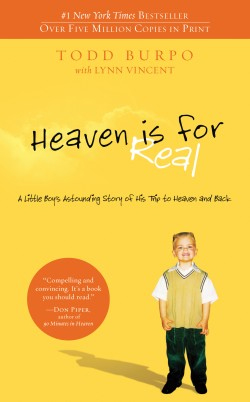 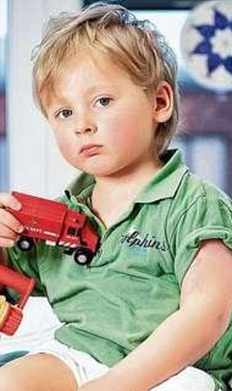 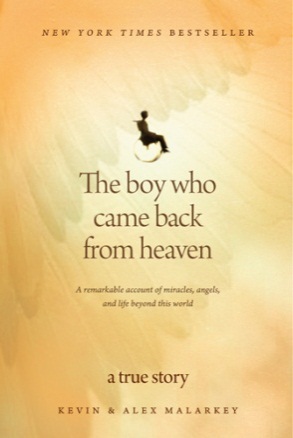 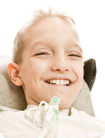 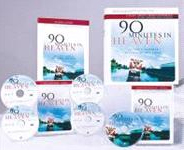 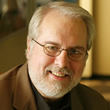 Dr. Eben Alexander – Brain Dead!
Nov. 10, 2008, Neurosurgeon Dr. Alexander, 54 (son of a neurosurgeon, and Harvard professor) awoke with a severe case of bacterial E-coli meningitis that began eating his brain, leaving his entire cerebral cortex shut down, followed by 7 days in a coma (with 2% survival, no recovery).  
The synapses—the spaces between the neurons of the brain that support the electrochemical activity that makes the brain function—were not simply compromised during my experience. They were stopped
Only isolated pockets of deep cortical neurons were still sputtering, but no broad networks capable of generating anything like what we call “consciousness.”
His doctors told him that according to all the brain tests they were doing, there was no way that any of the functions including vision, hearing, emotion, memory, language, or logic could possibly have been intact. 
On the morning of the 7th day his doctors weighed
    whether to discontinue treatment. Suddenly, his
    eyes popped open.
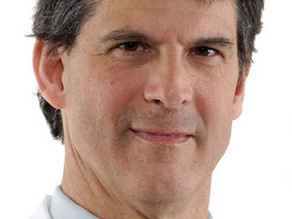 Dr. Eben Alexander – meets God!
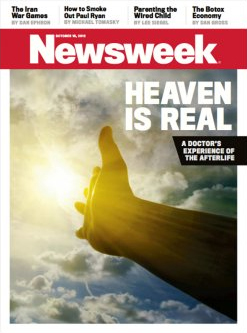 Those seven days opened to him a world he had never 
     considered:
During his coma he seemed to be in a vague, foggy, murky,
     hideous underground place absent of any memory of self or
     family, or anything…
Then a spinning white light welcomed you into another dimension by a woman who led you on the wings of a giant butterfly into another world of inexplicable beauty. 
She said: "You are loved, deeply cherished, forever. There is nothing you have to fear. You will always be loved, and there's nothing that you can do wrong."
He visited heaven and met God
Before this experience his belief in God was passive – 
    now it is dynamic!
Transformed with a new sense of faith, wonder 
     and purpose, he desires to share with people 
     what he had seen beyond the body and beyond 
     the Earth.
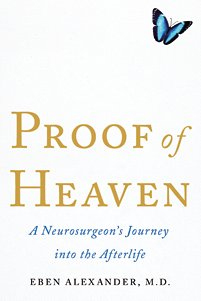 [Speaker Notes: According to current medical understanding of the brain and mind, there is absolutely no way that I could have experienced even a dim and limited consciousness during my time in the coma, much less the hyper-vivid and completely coherent odyssey I underwent.

Without using any words, the woman spoke to me. . The message went through me like a wind, and I instantly understood that it was true. I knew so in the same way that I knew that the world around us was real—was not some fantasy, passing and insubstantial.

The message had three parts, and if I had to translate them into earthly language, I’d say they ran something like this:
“You are loved and cherished, dearly, forever.”
“You have nothing to fear.”
“There is nothing you can do wrong.”
The message flooded me with a vast and crazy sensation of relief. It was like being handed the rules to a game I’d been playing all my life without ever fully understanding it.

“We will show you many things here,” the woman said, again, without actually using these words but by driving their conceptual essence directly into me. “But eventually, you will go back.”
To this, I had only one question.
Back where?
A warm wind blew through, like the kind that spring up on the most perfect summer days, tossing the leaves of the trees and flowing past like heavenly water. A divine breeze. It changed everything, shifting the world around me into an even higher octave, a higher vibration.
Although I still had little language function, at least as we think of it on earth, I began wordlessly putting questions to this wind, and to the divine being that I sensed at work behind or within it.
Where is this place?
Who am I?
Why am I here?
Each time I silently put one of these questions out, the answer came instantly in an explosion of light, color, love, and beauty that blew through me like a crashing wave. What was important about these blasts was that they didn’t simply silence my questions by overwhelming them. They answered them, but in a way that bypassed language. Thoughts entered me directly. But it wasn’t thought like we experience on earth. It wasn’t vague, immaterial, or abstract. These thoughts were solid and immediate—hotter than fire and wetter than water—and as I received them I was able to instantly and effortlessly understand concepts that would have taken me years to fully grasp in my earthly life.
I continued moving forward and found myself entering an immense void, completely dark, infinite in size, yet also infinitely comforting. Pitch-black as it was, it was also brimming over with light: a light that seemed to come from a brilliant orb that I now sensed near me. The orb was a kind of “interpreter” between me and this vast presence surrounding me. It was as if I were being born into a larger world, and the universe itself was like a giant cosmic womb, and the orb (which I sensed was somehow connected with, or even identical to, the woman on the butterfly wing) was guiding me through it.]
Reflections
Have you heard stories like these?
Supernatural experiences do happen
They create a huge interest in heaven…
But they do have a real potential of switching our focus on the supernatural vs. scripture
TODAY LET’S LIMIT OUR DISCUSSION TO SIMPLY HEAVEN…
New Heaven and New Earth
Since Eden was lost mankind has longed to return home:
Abraham “looked for…a city…whose builder and maker is God”  (Heb. 11:10)
Isaiah was told in vision: “behold, I create new heavens and a new earth” (65:17, see also 66;22)
So spectacular,  so satisfying, we couldn’t bring to remembrance the earlier
John “saw a new heaven and a new earth: for the first heaven and the first earth are passed away; and the sea is no more? (Rev. 21:1)
“New” refers to things that have not previously existed
Paul uses the same word to describe conversion (Eph. 2:15; 4:24)
2 Cor. 5:17 – “if any man [be] in Christ, [he is] a new creature: old things are passed away; behold, all things are become new.”
John actually says God makes “all things new” (Rev. 21:5) 
A “new Jerusalem” – 12,000 furlongs square (Rev. 3:12; 21:22)
We receive a “new name” (Rev. 2:17; 3:12)
And we sing a “new song” (Rev. 21:5)
[Speaker Notes: Australian engineer, Tammas, a parishioner of F. W. Boreham gave these calculations about the size of New Jerusalem:
John says that each of the walls of the city measures twelve thousand furlongs. The works out to an area of 2,250,000 square miles! Adelaide is foursquare but covers only one square mile (each of its sides is a mile long).  London covers an area of 140 square miles (1968). But New Jerusalem is 15,000 times as big as London. It is twenty times as big as all of New Zealand! It is forty times as big as Germany, ten times as big as France, and forty times as big as all England. Why, it’s an enormous continent in itself.  Then working on the basis of the number of people to the square mile in the city of London, the population of New Jerusalem comes out at a hundred thousand millions – seventy times the present population of the globe.
Those calculations were made in the 1920’s when the world population was 2 billion.  In 2012 the population of the planet is about 31/2 times that. Meaning that New Jerusalem is big enough to fit 14 times the current population of the world. From Wilber M. Smith, (1968) The Biblical Doctrine of Heaven, Moody Press, Chicago, pp. 246-247 quoting from F. W. Boreham, Wisps of Wildfire (London: 1924), pp. 202-3]
The meaning of “Heaven”
Biblical: Almost all the hundreds of occurrences of the word “heaven” in the Bible are from “shamayim” (Heb) meaning “the heights” and “ouranos” (Grk) meaning “that which is raised up.” The primary meaning is “That which is above.”
He is the Most High God - El Elyon 
God above all, none can take us out of his hands 
God of all power, completely sufficient, greater than all our needs
Isa. 57:15“A Message from the high and towering God, who lives in Eternity, whose name is Holy: ‘I live in the high and holy places, but also with the low-spirited, the spirit-crushed, And what I do is put new spirit in them, get them up and on their feet again.’” (Message)
Jesus was called Son of the Most High – Lk. 1:32-33
John the Baptist was the prophet of the Most High – Lk. 1:76 
The Psalms are full of petitions and praise to the Most High from which cometh our help
James 1:17 “every good gift and every perfect gift is from above, coming down from the Father of lights, with whom can be no variation, neither shadow that is cast by turning”
God brings Heaven to Earth
Jacob awoke from his dream at Bethel declaring “This is none other than the house of God, and this is the gate of heaven.” (Gen. 28:17)
Solomon asks “will God in very deed dwell on earth? Behold, heaven and the heaven of heavens cannot contain thee: how much less this house that I have builded!” (1 Ki. 8:27) 
But he did
So eager is God to dwell with men, that when Jesus witnessed how people were being blocked from dwelling with God in his temple by vendors,  his anger literally exploded as he drove them out. (John 2:13-22; Matt 21:12-13)
A God who dwells with us
Yahweh שכן עד actually came and resided in Moses’ tabernacle and Solomon’s Temple, as He does again when the conflict when sin (separates-Isa. 59:2) is over (Rev. 21:3) 
“Let them make me a sanctuary, that I may dwell among them” (Ex. 25:8) 
Ezekiel’s closing words: “The name of the city from that day shall be, Jehovah is there” (48:35)
“Ye are come unto mount Zion, and unto the city of the living God” (Heb. 12:22)
The verbal form of the noun tabernacle is dwell portraying God who dwells with his people, 
i.e. “the Word became flesh, and dwelt among us… (John 1:14), and 
Jesus’ high priestly prayer requested of his Father: “I desire that they also whom thou hast given me be with me where I am that they may behold my glory, which thou hast given me” (John 17:24)
Heaven is within
What Jesus does in heaven or through his tabernacle and temple…
He also does in his church
His spiritual house (1 Peter 2:5)
Our bodies are his temple (1 Cor. 3:16-17)
Where the Holy Spirit dwells (1 Cor. 6:19; Eph. 2:21)
His chosen tabernacle (Rev. 21:3)
Heaven is where our heart is (Lk. 12:33,34)
Dalai Lama says: Heaven is not the goal, but the best place to further develop Godlikeness
But God meant the two to be the same
The meaning of “Heaven”
Roget’s thesaurus places heaven with this group of words:
Delightful, beautiful, divine, angelic, boundlessness, bliss, the afterlife, the promised land, celestial, speciousness, and blessedness.
As an adverb or adjective, it may mean radiant, spiritual, pure in heart, unearthly, angelic.
The Oxford English Dictionary defines heavenly as:
Having the excellence, beauty, or delight that belongs to heaven: of more than earthly or human excellence; divine. 
Heaven literally became a synonym for God
Isaiah’s Heaven…
God said to him: “I don’t think the way you think. The way you work isn’t the way I work. For as the sky soars high above earth, so the way I work surpasses the way you work, and the way I think is beyond the way you think. Just as rain and snow descend from the skies and don’t go back until they’ve watered the earth, Doing their work of making things grow and blossom, producing seed for farmers and food for the hungry, So will the words that come out of my mouth not come back empty-handed. They’ll do the work I sent them to do, they’ll complete the assignment I gave them. So you’ll go out in joy you’ll be led into a whole and complete life. The mountains and hills will lead the parade, bursting with song. All the trees of the forest will join the procession, exuberant with applause.” Isa. 55:8-12 (Message)
Yet Heaven is a Conundrum
Eugene Peterson wrote: “No one’s ever seen or heard anything like this, Never so much as imagined anything quite like it—What God has arranged for those who love him.” 1 Corinthians 2:9 (Message, see also Isa. 64:4)
“We don’t yet see things clearly. We’re squinting in a fog, peering through a mist. But it won’t be long before the weather clears and the sun shines bright! We’ll see it all then, see it all as clearly as God sees us, knowing him directly just as he knows us!” 1 Corinthians 13:12  (Message)
There we build and live in our homes & eat what we’ve planted (Isa. 65:21,22)
The wolf & lamb feed together, the lion eats straw like the bullock. Nothing hurts nor destroys in heaven (Isa. 65:25)
The lame man will leap as a hart; the dumb will sing (Isa. 35:6)
Instead of the thorn a fir tree, instead of a brier a myrtle tree (Isa. 55:13)
Interaction
What other things will be different in Heaven?
Counseled to think about heaven…
“Let your imagination take hold upon things unseen…” Vol. 8 Testimonies, p.125  “Let your imagination picture the home of the saved…” Steps to Christ, p. 86 
Why is this important?
“We need to keep ever before us this vision of things unseen (future glory). It is thus that we shall be able to set a right value on the things of eternity and the things of time. It is that that will give us power to influence others for the higher life.” Child Guidance, p. 568 
“It is impossible for us even to make an effort to understand these things without the effort affecting our whole character for good and having an uplifting influence on our minds.” In Heavenly Places, p. 368
After quoting 1 Cor. 2:9, (beyond our imagination, anything we’ve heard) Ellen White said: “Only by the spiritual vision can we discern heavenly things. Our human powers would be extinguished by the inexpressible glory of the angels of light.” In Heavenly Places, p. 366
“we must behold it by faith, not with the natural eyes.”  In Heavenly Places, p. 366
Gone and Forgotten
“the former shall not be remembered nor come into mind” (Isa. 65:17; see also Isa. 43:19)
I am making everything new… (Rev. 21:5)
Things not present in the Holy City:
No tears or sorrow (Isa. 25:7-8; 35:10; 51:11; 61:2; 65:19; Jer. 31:16; Lk. 6:21; Rev. 7:17; 21:4) in contrast to the fate of the wicked who suffer weeping and gnashing of teeth (Mt. 13:42,50; 22:13; 24:51; 25:30)
No pain (Rev. 21:4; Isa. 65:17b)
No night (Rev. 22:5; Isa. 30:26; 60:19,20)
No curses (Rev. 22:3)
No death (Rev. 21:4; Isa. 25:8; 1 Cor. 15:26,54; 2 Tim. 1:10; Heb. 2:14)
Repeatedly John is told to “write these things down, they are dependable and accurate” (Rev. 1:11, 19; 21:5; 22:6)
Gone Forever
Destroyed in the fire: 
“But the day of the Lord will come as a thief in the night; in the which the heavens shall pass away with a great noise, and the elements shall melt with fervent heat, the earth also and the works that are therein shall be burned up.” 2 Peter 3:10
Destroyed are:
Sin and all things that have ruined our lives…
The devil & his agents…
Everything that has ruined our planet…
…
So what’s the Good News about Heaven to you?
Imagine Heaven!
The  End…